Конкурс «Творческий учитель – 2022»
Виртуальная экскурсияПамятники столицы Башкортостана
Автор: Васильева Анна Евгеньевна.
Учитель начальных классов Филиала МОБУ СОШ д. Улукулево 
ООШ с. Суук-Чишма
Цель
расширить знания о памятниках столицы Башкортостана
Парк
Победы
Памятник Мустаю
Кариму
Мечеть «Ляля-Тюльпан»
Фонтан «Семь  девушек»
Монумент
Дружбы
Памятник Салавату Юлаеву
Дом куницы
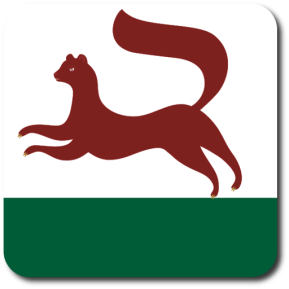 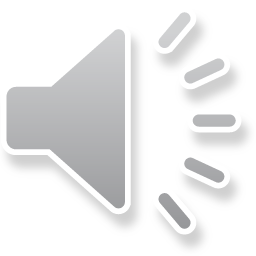 Памятник Салавату Юлаеву
Монумент Дружбы
Памятник МусТаю Кариму
Парк победы
Памятник героям ссср а.матросову и м.губайдуллину
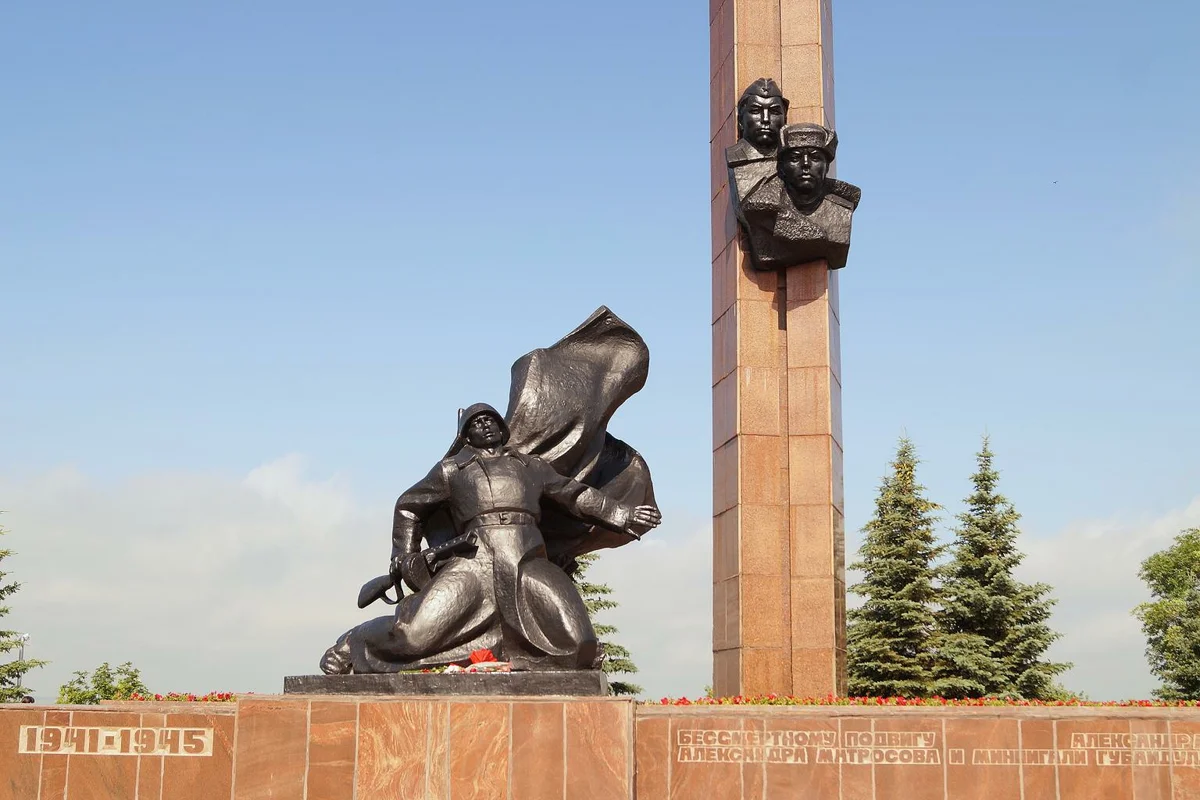 Памятник труженикам тыла
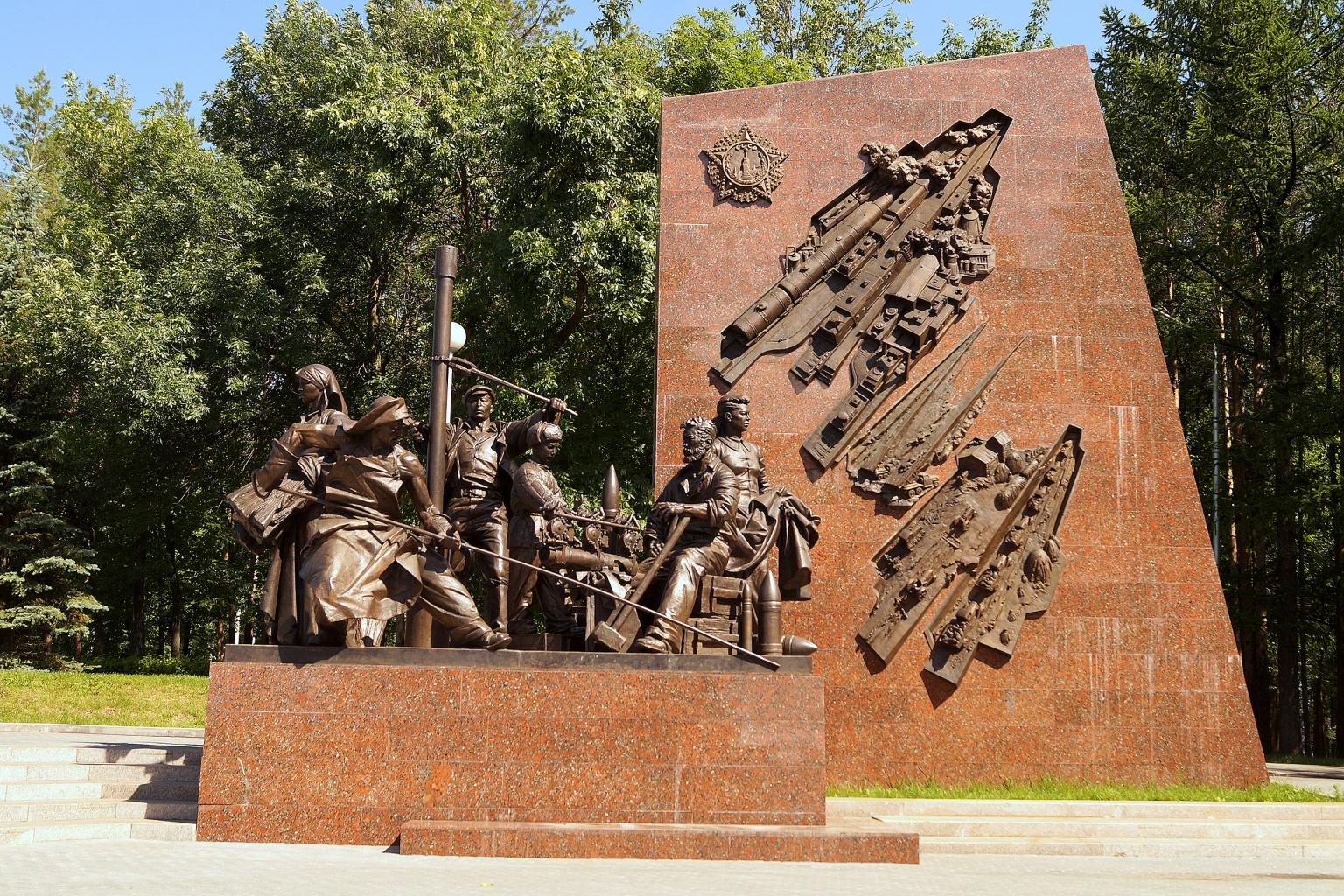 Республиканский музей Боевой Славы
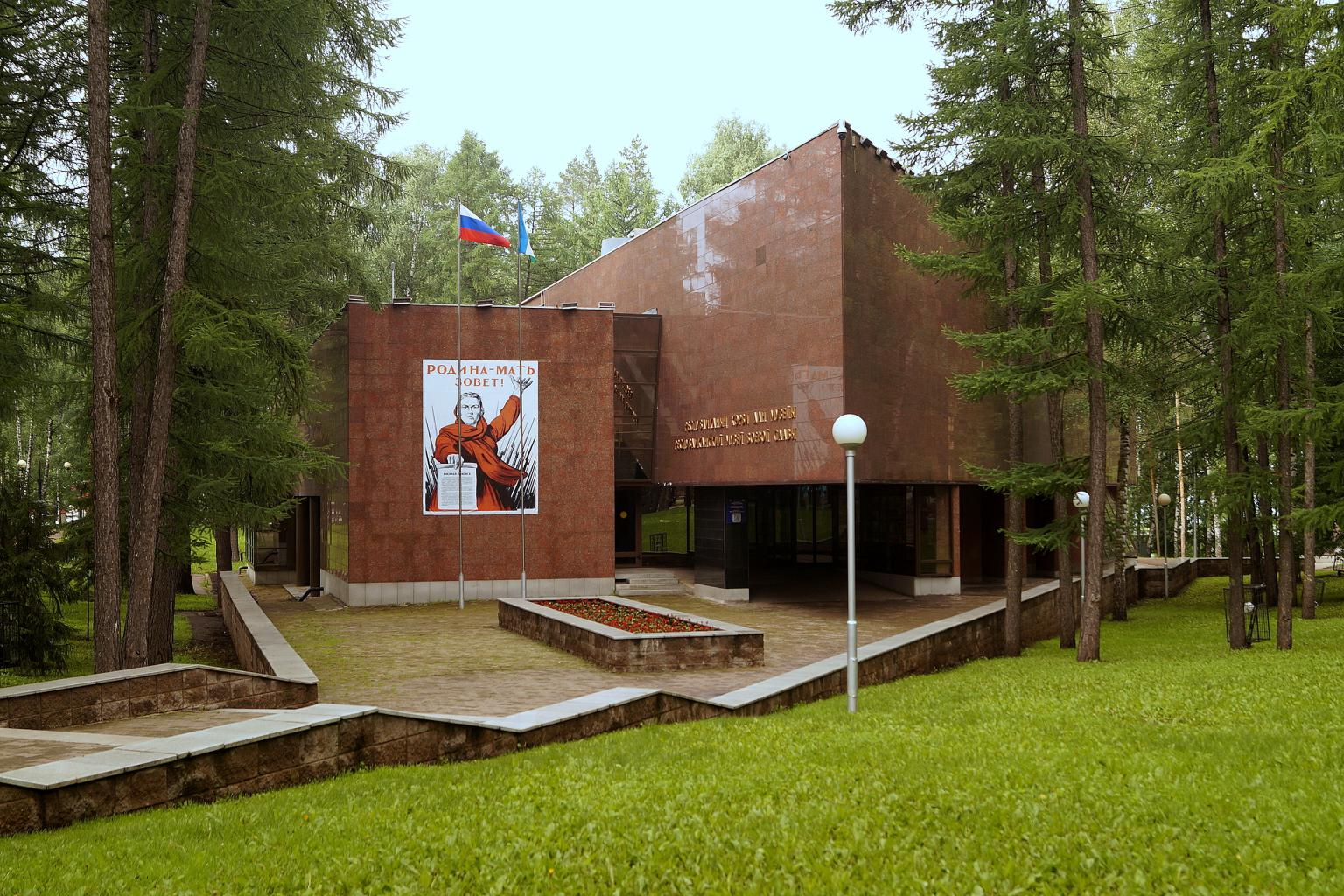 Мечеть «Ляля-тюльпан»
Фонтан «семь девушек»
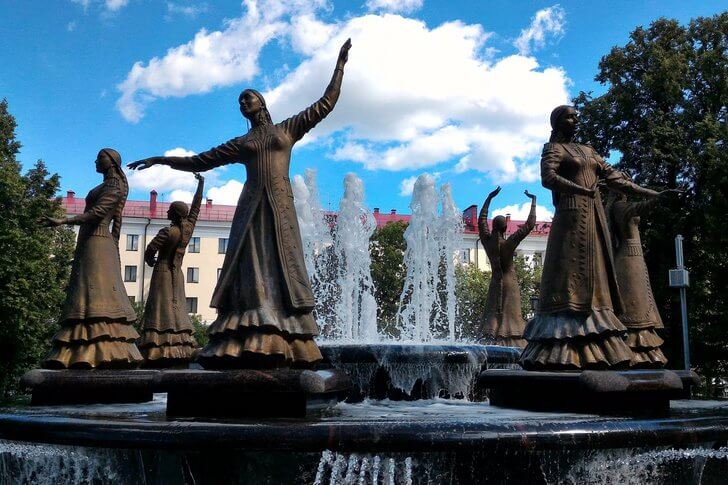 Дом куницы